Energy Program
Kirsten G. Wilson, PE
October 9, 2023
Topics being covered
What is ESPC
Energy Savings Performance Contracting (ESPC)
WHAT IS THE ROLE OF DES?
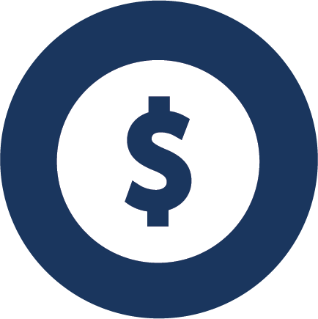 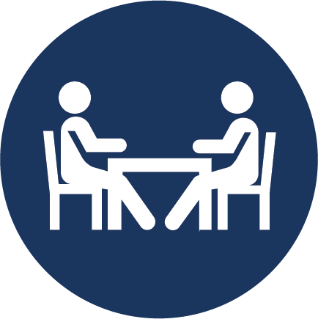 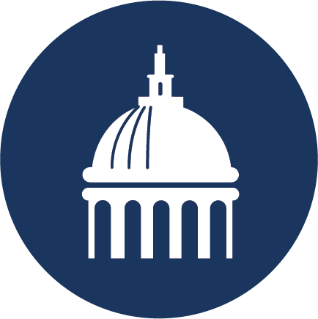 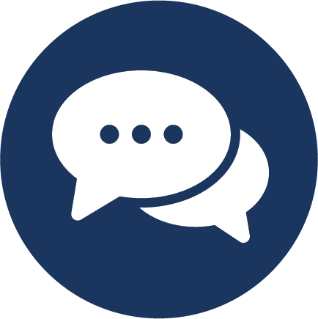 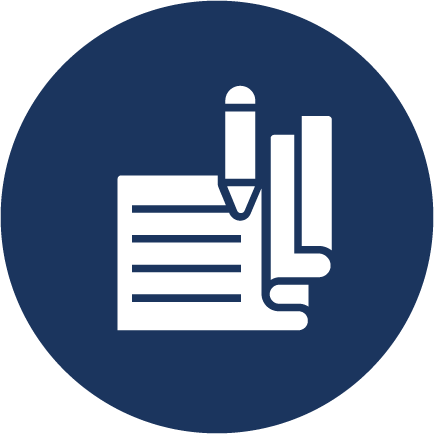 1986 RCW
39.35 A and C:

Legislative
Authority to
DES
Prequalified Providers
Project Oversight
Contractual Framework & Coordination
Financial Transparency
[Speaker Notes: RCW 39.35 gives municipalities and agencies legislative authority to use of performance-based contracting to do energy and water conservation. DES is to assist in developing and implementing conservation projects. The ESPC process satisfies all other procurement requirements; therefore, the city does not have to go to bid. 

Every biennium DES prequalifies ESCOs. This provides a list of qualified professional energy service companies for city to select from. 

DES provides project oversight. We have main energy service agreements and general conditions that outlines complete contractual requirements. A DES project manager assists with project development and implementation. This includes attending design  and construction meetings, reviewing and approving energy service proposal, invoices, change orders, and handling of administrative paperwork. 

DES developed all contracts that have been reviewed by Attorney General and ESCO’s have already agreed to abide by. 

ESCO’s are required to substantiate all construction costs; materials, labor, site supervision, subcontractors, commissioning. Agency have price transparency where dollars are being spent in project. DES PM reviews and approves all substation and accounting.]
ENERGY SERVICE COMPANY ROLE
Energy Services Company (ESCO)
Some similarities to a Design/Build firm
Turnkey service for energy efficiency projects
Expertise in energy engineering
Commissions project work
Measures and verifies energy savings
QUALIFYING PROJECTS
Conservation projects resulting in cost savings or benefits:
SEQUENCE OF AN ESCO PROJECT
Initiate Interagency Agreement
Preliminary Audit
Design & Construction
ESCO Selection
Investment Grade Audit
Measurement & Verification
1:	INTERAGENCY AGREEMENT
DES initiates an Interagency Agreement (IAA) between the State and the client agency
DES management fee schedule is included in the IAA
The Client signs and DES executes the IAA
2:	ESCO SELECTION
DES pre-qualifies Energy Service Companies (ESCOs) every biennium and creates a registry through an RFQ
The client reviews qualifications and chooses the ESCO that is right for them
ESCO Interviews are optional
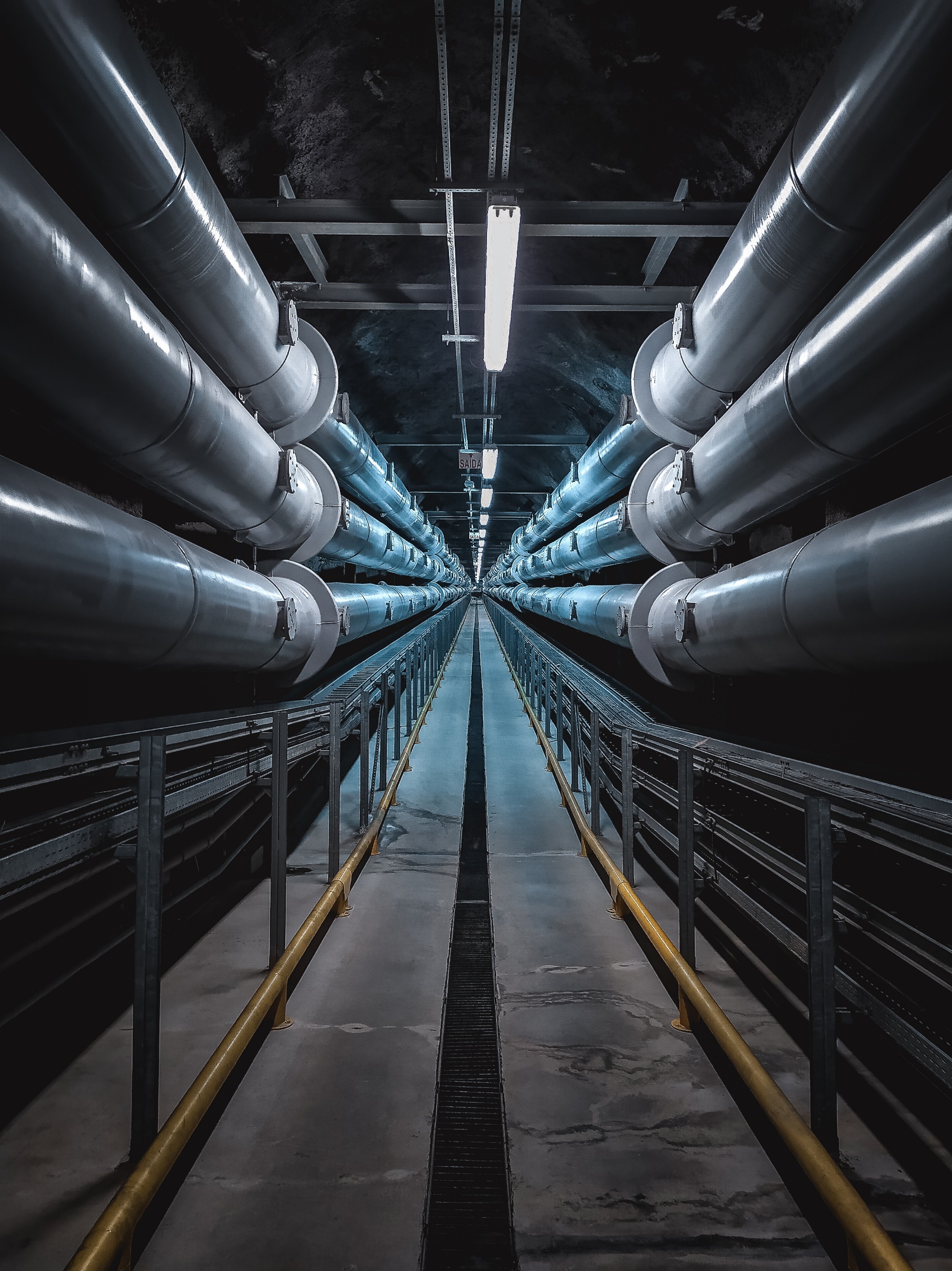 3:	PRELIMINARY AUDIT
Walkthrough to identify facilities and systems to study
Project team determines desired project outcomes
Client establishes cost-effectiveness criteria
ESCO provides preliminary audit results
Project team review list of energy efficiency measures proposed
4:	INVESTMENT GRADE AUDIT & ESP
5: 	DESIGN AND CONSTRUCTION
ESCO and DES sign construction contract set
Client signs funding authorization and IAA amendment
DES issues notice to proceed to ESCO
Client and DES review design documents
Project documents prepared by ESCO
Sub-contractors and equipment selected
DES PMs provide management and review of construction meetings, invoicing, change orders, substantial completion/commencement of energy savings, closeout, NOC, intents, affidavits, apprenticeship, etc.
6: MEASUREMENT AND VERIFICATION
First year measurement and verification (M&V) is part of every project. ESCO to provide report.
Longer term of M&V is recommended for systems which require frequent adjustments, such as controls systems.
Energy as a Service
Decarbonization Plans
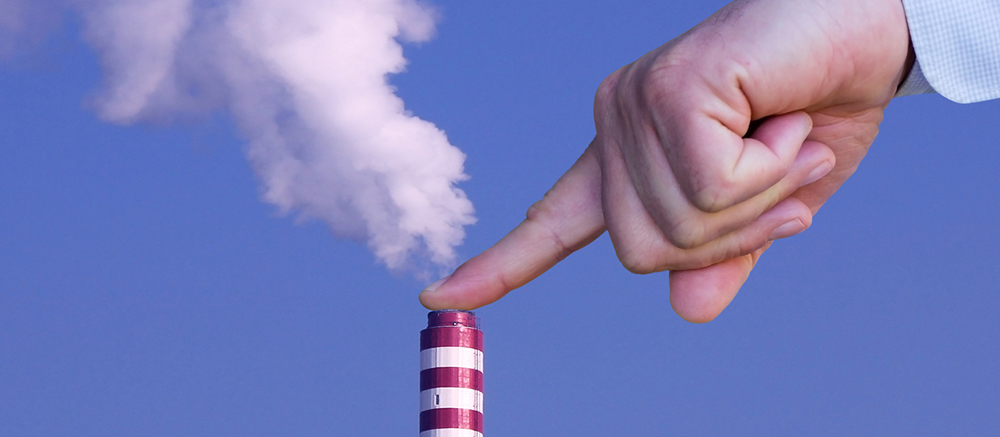 Only applies to campus with a district energy system(s) serving 5 or more buildings and at least 100k sf
Allows for 15-year time horizon to implement energy efficiency and decarbonize campus facilities
Must be approved by Commerce
Updated every 5 years
Provides compliance pathway for CBA
CBA Compliance Assistance
RCM Pilot
Pilot participant: Renton Technical College
Number of target buildings: 2
RCM site visits
RCM staff interviews
Opportunities Identified
Thank you
kirsten.Wilson@des.wa.gov
509.370.0216
des.wa.gov/energy-program